REHBERLİK  PSİKOLOJİKDANIŞMANLIK VE İLGİLİ BİLİMLER
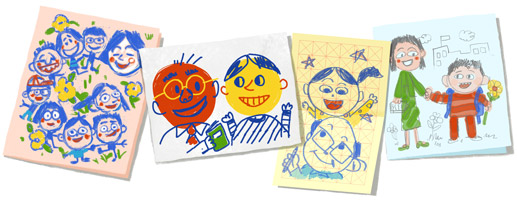 REHBERLİK ALANININ BOYUTLARI;
    -Rehberliğin temel ilke ve kavramlarını anlama ile ilgili kavramsal
    -Rehberlikteki görev ve sorumlulukları kabul etmeye, hazır oluşla ilgili tutumsal
    -Kişiler arası beşeri ilişkilerle ilgili sosyal boyutları vardır. 
     Rehberlik anlayışı bu üç boyut arasında rehberlik ilke ve kavramlarını anlama ile ilgili olan kavramsal boyut içinde yer almaktadır.
REHBERLİK VE PSİKOLOJİK DANIŞMANLIĞIN SINIRLILIKLARI
        Rehberlik ve psikolojik danışmanlık sınırlılıkları olan bir hizmet bütünüdür. Sağlıklı bir kişilik geliştirmek için psikolojik destekle birlikte, diğer kişilik hizmetlerinin de karşılanması gerekir.
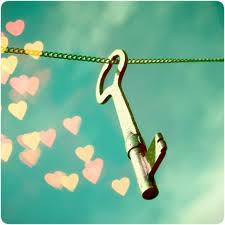 REHBERLİK VE PSİKOLOJİK DANIŞMANLIKLA İLİŞKİLİ BİLİM DALLARI
      Rehberlik ve psikolojik danışmanlığın ilgilendiği konular gerçekten çok geniştir. Bireyin nitelikleri ve davranışları, içinde bulunduğu toplum ve kültürel çevre, rehberliğin temelini oluşturan kuram, ilke ve kavramlar, kullanılan yöntem ve teknikler geniş bir konu listesini oluştururlar. Rehberlik ve psikolojik danışmanlık, “disiplinler arası” bir alandır.
Psikoloji, sosyoloji, sosyal psikoloji, ekonomi, antropoloji ve pedagoji ilgili bilimlerdir.Bunlardan özellikle psikoloji, sosyoloji, kültürel antropoloji ve ekonomi ile rehberlik arsında çok yakın ilişkiler vardır. 
      Psikoloji: İnsanın iç dünyasını, davranışlarını inceleyen bir bilim olarak rehberlik ve psikolojik danışmanlık alanı ile çok yakından ilgilidir. İnsan davranışlarının türlü yönlerini, rehberliğin temel ilke ve kavramlarını psikoloji açıklamaktadır. Zeka,yetenek ve ilgi ölçülmesinden, kişilik yapısı ve dinamiği, bireylerin büyüme ve gelişme modellerine kadar rehberlik ve psikolojik danışmanlık alanında kullanılan bilgilerin çoğu kaynağını psikolojiden alır.
Sosyoloji: Rehberlik ve psikolojik danışmanlık sosyoloji bulgularından faydalanmakla, kişiyi daha gerçekçi bir biçimde ele almış olur. Kişiyi grup içindeki yaşantılarıyla inceleyen sosyoloji bireyin toplum içindeki rollerini bireylerle olan karşılıklı ilişkilerini inceleyerek bireyi davranışlarını etkileyen toplumsal etmenlerin neler olduğunu ortaya koyar. 
    Rehberlik ve psikolojik danışmanlık bireyin “dış dünyası” ile ilgili olan bilgilerin kaynağını sosyolojiden alır.
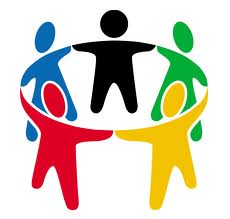 Sosyal psikoloji: Psikoloji, sosyoloji ve antropoloji alanları arası bir disiplin olan sosyal psikoloji, incelediği sosyal etki,uyum, tutumlar, grup yapısı ve dinamizm, iletişim, toplumsallaşma, kültür ve kişilik, toplumsal değişim ve kültür değişimi gibi konularda rehberlik ve psikolojik danışmanlığa yardımcı olur.
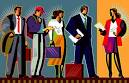 Ekonomi: Toplumların insan gücü ihtiyacı, iş ve mesleklerin gerekli otomasyon bilgileri, gelecekte iş ve meslek alanında ortaya çıkacak yeni gelişmeler ve eğilimler konusunda geçerli bilgileri sağlar.(Kepçeoğlu; 1992, s.34) 
       Kişinin benlik algısını, eğitimini, yöneleceği iş ya da mesleğin özellikleri etkilemektedir. Ekonomi, rehberlik ve psikolojik danışmanlık alanında önemli yararlar sağlayan bir daldır.
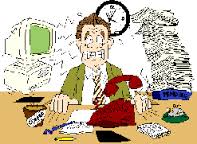 Antropoloji: toplumların kültürlerini inceler. İçinde doğup büyüdüğü kültürel çevre, insan kişiliği, benliği üzerinde önemli etkilere sahiptir. Rehberlik ve psikolojik danışmanlık hizmetleri kültürü ve oluşum sürecini çalışma alanı olarak seçen antropolojiden, önemli yararlar sağlamaktadır.
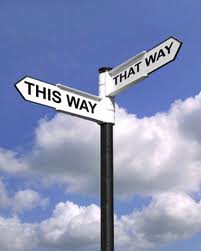 Eğitim : Bu bilim, toplumun eğitim sistemine göre oluşturulmuş okul örgütüne, programına, amaçlarına, yöntemlerine ve araçlarına ilişkin bilgiyi vererek, rehberlik ve psikolojik danışmanlığa yardımcı olmaktadır. Türlü nedenlerle eğitim amaç ve uygulamaların değiştirilmesi, rehberlik ve psikolojik danışma gereksiniminin ortaya çıkmasında önde gelen etkenlerden biri olmuştur.
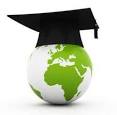 Öğretim zorunlu ancak rehberlik hizmetlerinden yararlanmak zorunlu değildir.
     Rehberlikte gönüllülük ilkesi esastır. Başka bir ifadeyle,bu hizmetten isteyenler yararlanır. Rehberlik hizmetlerinin ise sınıflarda yürütüldüğü; bir mesleki tanıtma programı, toplu test uygulamaları, öğrenci gözlem fişleri ve öğrenciyi tanıma işlemleri gibi durumlarda bütün öğrencileri kapsadığı görülür. Demek ki bu gönüllülük ilkesi daha çok psikolojik danışma hizmetleri için geçerlidir.
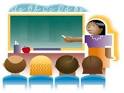 OKULLARDA PSİKOLOJİK DANIŞMA VE REHBERLİK HİZMETLERİNE DUYULAN GEREKSİNİM
Okul çeşitlerinin artması
   Okul yapısındaki değişme ve gelişmeler
Boş zamanları değerlendirme gereksinimi
Meslek seçiminin önemi
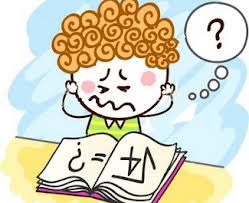 Okullarda uyumsuzluk sorunları
Öğrenci başarısızlıkları